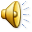 A quick reference guide

ED4113
Working in Groups
Why have groups anyway?
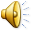 Develop communication skills

Teamwork skills

Collaboration skills

Mirror real life experiences
The Meaning of  TEAM
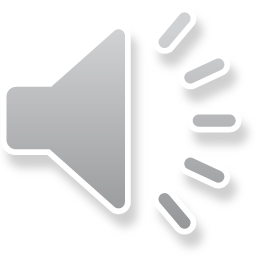 ED 4113 Groups
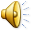 Roles within a group
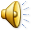 leader/facilitator

arbitrator/monitor

notetaker/time keeper

devil’s advocate

Ref: http://cte.uwaterloo.ca/teaching_resources/tips/group_roles.html
Benefit from 
individual 
strengths
Rotate Roles
Leader/Facilitator
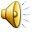 Clarifies goals

Keeps group on task

Ensures deadlines are met


Ref: http://cte.uwaterloo.ca/teaching_resources/tips/group_roles.html
"From what I’m hearing, it appears that the key issues are A, B, and C. Why don’t we start by
 discussing A, if that is agreeable to everyone?”
Arbitrator/Monitor
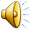 Observes group climate

Suggestions for conflict resolution

Ensures everyone is participating

Cheerleader

Ref: http://cte.uwaterloo.ca/teaching_resources/tips/group_roles.html
"We haven’t heard much during our meeting from you, John. Do you have any thoughts?”
Notetaker/Time Keeper
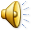 Takes notes re decisions, tasks assigned

Summarizes discussions

Presents group material

Guides group re time on topic

Ref: http://cte.uwaterloo.ca/teaching_resources/tips/group_roles.html
"I’ll send you an updated version of our report tomorrow, along with a summary of today’s meeting.”
Devil’s Advocate
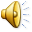 Guards against “groupthink”

Ensures that all arguments have been heard

Open to problems, possibilities, and opposing ideas. 

Quality-control
Ref: http://cte.uwaterloo.ca/teaching_resources/tips/group_roles.html
"OK, we’ve decided to go with plan C, but I noticed that we still haven’t dealt with the same problem that plan A didn’t address. What can we do to solve this?”
Group Agreement
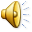 Purpose 
Understand goals and objectives
Know who’s doing what
Keep on task
Meet deadlines together
Group Agreement
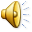 Contact Information and Availability Schedule

Skills Inventory

Expectations

Fair and Even Contribution and Collaboration

Task Assignments
Group Self-Evaluation
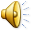 Individually rate each member of your group, including yourself.

Reflect upon the group’s work, your experience and suggest improvements
Deadlines
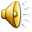 Group Agreement – February 20, 2012

Group Self-Assessment – March 27, 2012

Group Project – March 27, 2012